INTERNATIONAL FRAMEWORK FOR CLIMATE CHANGE
Interactive Slides
The Paris Agreement: A Primer
https://unfccc.int/process-and-meetings/the-paris-agreement?gad_source=1&gclid=CjwKCAjwuJ2xBhA3EiwAMVjkVJn24LB5xMr9Vw4_PkDWzCDnULUZPaR6sTavdYHe3krE81WHo656uhoC9ZAQAvD_BwE
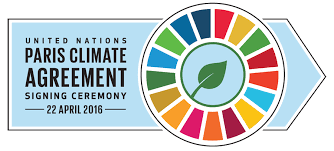 Conference of Parties (COP)
https://www.ftbchambers.co.uk/elblog/view/cop26-a-primer-to-the-international-framework-of-climate-change
Kyoto Protocol
https://www.investopedia.com/terms/k/kyoto.asp

https://www.climateforesight.eu/articles/success-or-failure-the-kyoto-protocols-troubled-legacy/

https://www.un.org/en/climatechange/marking-kyoto-protocol%E2%80%99s-25th-anniversary
Market Based Mechanisms under the Kyoto Protocol
https://unfccc.int/topics/what-are-market-and-non-market-mechanisms

https://sdg.iisd.org/commentary/policy-briefs/delivering-climate-ambition-through-market-mechanisms-capitalizing-on-article-6-piloting-activities/